鳥取県母子寡婦福祉連合会子育て支援事業（ひとり親家庭対象）
でゲームを作ろう！
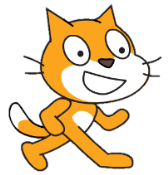 ス
ラ
ッ
チ
プログラミング体験教室
ク
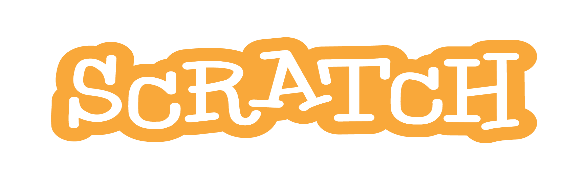 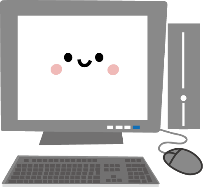 日　　時 　２０２２年 １月 ８日 (土曜日)
　　　　 　午前 １０時 ～ １１時４５分
定　　員 　ひとり親家庭の親子　合わせて １５名
場　　所 　株式会社スペック　1階教室
　　　      住　　所　米子市灘町3丁目１４８－４４
　　　    　   電話番号　０８５９（２３）６６００
申込締切　 ２０２１年１２月２０日
申込方法　 申込はハガキに以下の内容をご記入の上、　　　　  下記住所までお送りください。
① 保護者名 ② 参加するお子様のお名前 ③ 学年④ ご住所   ⑤ 連絡先電話番号 ⑥親子同伴希望の有無
　　　　　　
　　　　　　

お問合先　 ０８０－７５０８-４２３１ （井田）
〒689-0201
鳥取市伏野1729-5
鳥取県立人材研修センター内
「鳥取県母子寡婦福祉連合会 事務局」 宛
※ 小学校3年生以上はお子様のみの参加可能です。　 ただし、お子様の安全のため必ず保護者の方が送迎をしてください。
※ 幼児～小学校低学年のお子様は、親子同伴でご参加ください。
鳥取県母子寡婦福祉連合会